“คอร์สพี่เลี้ยง รุ่นพี่สอนรุ่นน้อง รุ่น 3”

ระบบการเรียน SFI
20 กุมภาพันธ์ 2021
กระทรวงศึกษาธิการสวีเดน
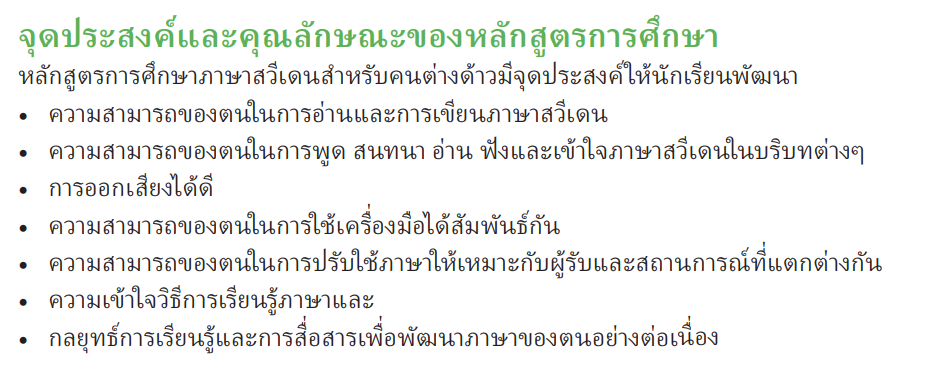 กระทรวงศึกษาธิการสวีเดน
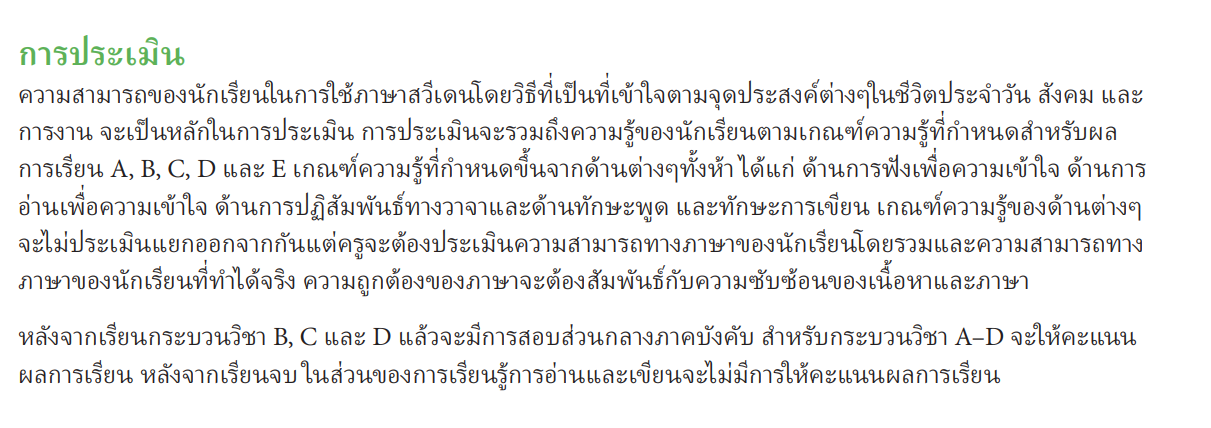 ใครมีสิทธิ์เรียน SFI?
คุณอาศัยอยู่ในสวีเดน
ขาดความรู้พื้นฐานเกี่ยวกับภาษาสวีเดน
พลเมืองฟินแลนด์ที่อาศัยอยู่ในฟินแลนด์ใกล้ชายแดนสวีเดน อาจมีสิทธิ์เข้าร่วม SFI ตั้งแต่ปีปฏิทินที่สองเมื่ออายุครบ 16 ปี แต่มีข้อกำหนดพิเศษ
ใครเป็นผู้รับผิดชอบในการจัดการเรียนการสอน SFI?
เทศบาล (คอมมูน) ที่คุณมีชื่ออยู่ในทะเบียนบ้าน เป็นผู้รับผิดชอบในการจัดการเรียนการสอน SFI นอกจากนี้เทศบาล (คอมมูน) ยังมีหน้าที่ต้องดูแลคำแนะนำเรื่องการเรียนและการทำงานด้วย

เทศบาลจะต้องทำงานอย่างแข็งขันเพื่อเข้าถึงผู้ที่อยู่ในเขตเทศบาลที่มีสิทธิ์เข้าร่วมการศึกษาและกระตุ้นให้พวกเขาเข้าร่วม

ที่มา: บทที่ 20 มาตรา 28–30 ของพระราชบัญญัติการศึกษาและบทที่ 29 มาตรา 6 ของพระราชบัญญัติการศึกษา
ภาพรวมของระดับการเรียน SFI
SFI : Svenska för Invandrareภาษาสวีเดนสำหรับคนต่างด้าว
ข้อมูลเพิ่มเติมทั้งหมดแบบละเอียด
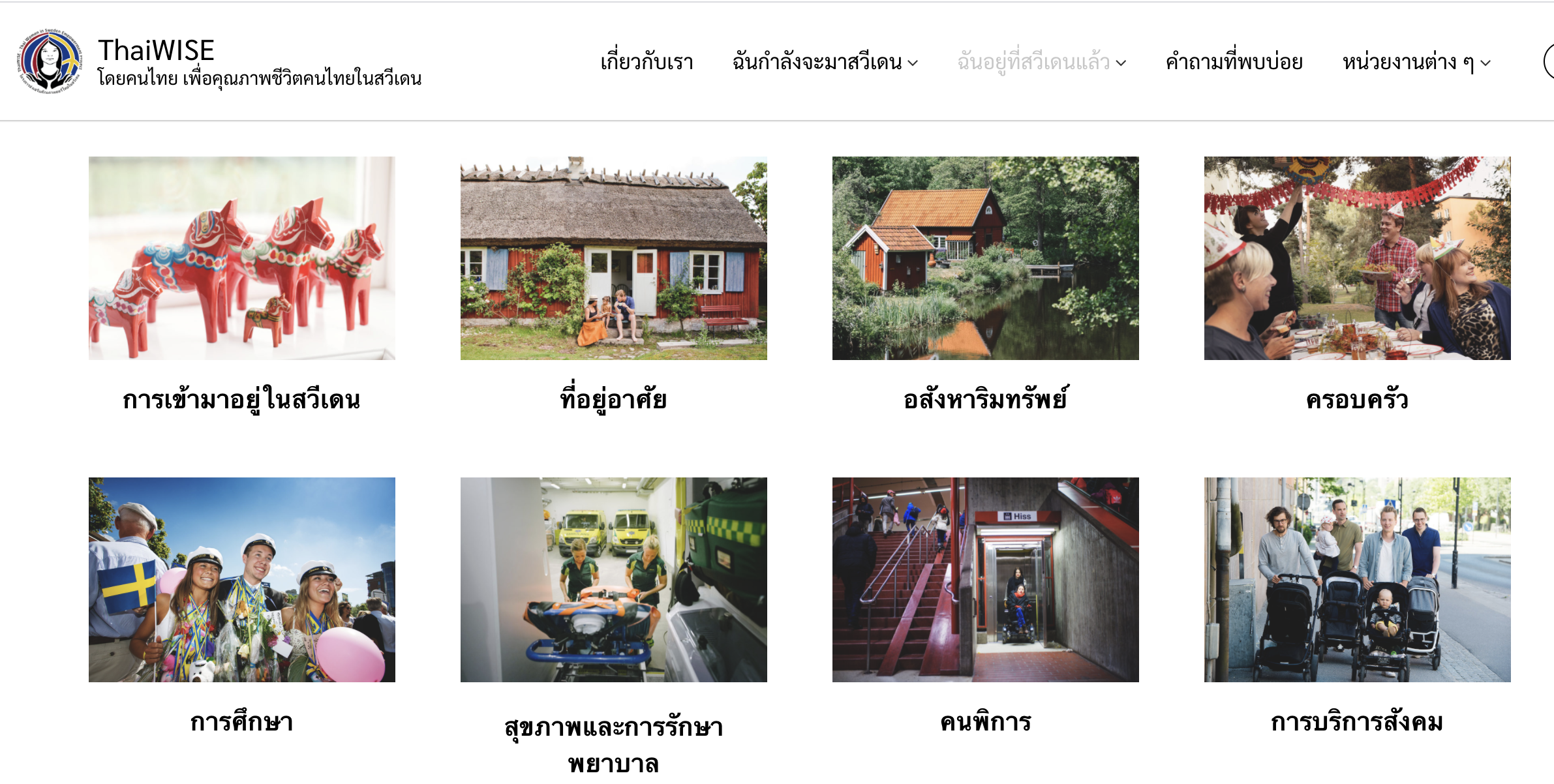 https://www.thaiwise.se/i-live-in-sweden/life-in-sweden/education/
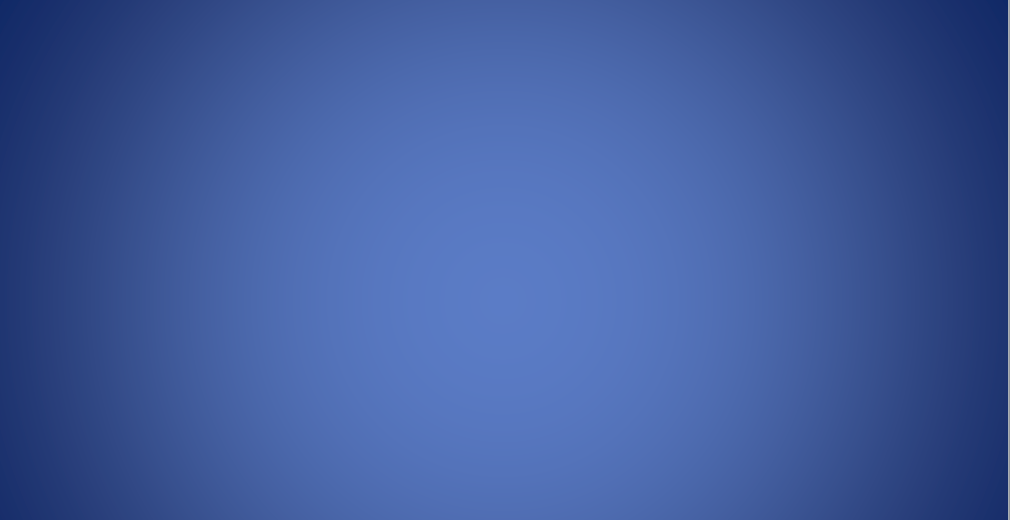 ด้วยความปรารถนาดีจากทีมงานไทยไวส์www.thaiwise.se